Year 1: Seasonal Change Knowledge Mat
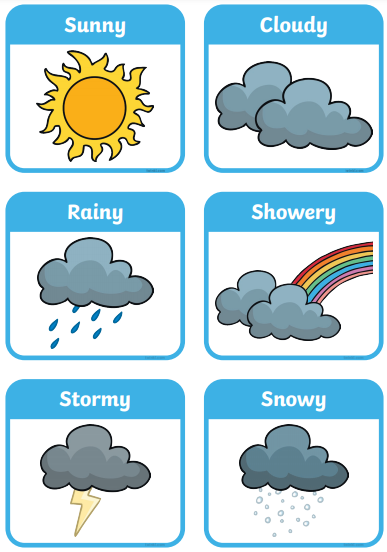 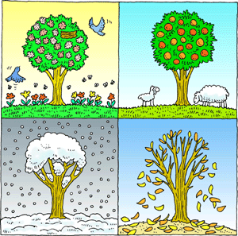 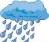 Year 1: Seasonal Change Assessment